MEGALOBLASTIC ANEMIA
BY
DR WAQAR
MBBS, MRCP( Int. Medicine)
MRCP( Endo. & Diabetes)
ASST. PROFESSOR of MEDICINE
ANEMIA

Normocytic         Microcytic           Macrocytic
(normal RBC       ( small RBC         ( big RBCs, so
 size,so norm.       MCV low)            MCV high)
  MCV)                                       
                                    Megaloblastic       Non-
                                                                   megaloblastic
Normal RBC synthesis in bone marrow
Many substances are required for this normal 
process of RBC synthesis. 

2 things which are very important for RBC synthesis ( and also for synthesis of WBC & platelets) are :
  a) Vitamin B12
  b) Folic acid

These are required for normal maturation of cells
What happens in B12 or folic aciddeficiency
Due to deficiency of B12 or folic acid, the cells in the marrow cannot develop normally.
This results in large abnormal cells with  immature nucleus. These cells are called  “megaloblasts”
Some RBC megaloblasts  lose the nucleus and go in the blood as large “macrocytes.”
DEFINITION of Megaloblastic anemia
Megaloblastic anemia is a type of macrocytic anemia characterised by the presence of“megaloblasts” in the bone marrow, and is mostly due to Vit.B12 or Folic acid deficiency. The RBCs which enter the blood, are large  (macrocytes)
   
“Megaloblasts” are large, abnormal cells with immature nucleus due to problem in cell maturation. WBCs & platelets are also affected.
CAUSES OF MEGALOBLASTIC ANEMIA
Vitamin B12 deficiency         
                                                commonest causes
Folic acid deficiency

Drugs
VITAMIN B12(CYANOCOBALAMIN)
Water soluble vitamin
Found in meat, fish and animal products(milk, eggs ) 
Not found in vegetables.
Stored in the body mainly in the liver (2-3 mg)
    which is enough for more than 2 yrs.
Absorption &Transport of B12
1) B12 in the food comes in the stomach         released from the food by gastric acid.
2) Free B12 binds with a substance called “intrinsic factor  in the stomach ( which is secreted by parietal cells)
3) This intrinsic factor & B12 complex reaches the terminal ileum 
4) B12 is then released from I.F. & absorbed in the terminal ileum             carried to all the tissues
5) Some B12 is absorbed in the duodenum without  intrinsic factor ( direct absorption)
IMPORTANT CAUSES OF B12DEDFICIENCY
Decreased  intake ( eg.in vegetarians)

2) Decreased gastric acid (PPIs, old age)


                                                      Gastrectomy
3) Loss of intrinsic factor
                                                    Pernicious anemia
5) Chronic pancreatitis

6) Terminal ileal disease( Crohn’s, surgery, celiac)

7) Metformin (decreases absorption)
8) Infection by Diphyllobothrium latum (fish 
     latum)
PERNICIOUS ANEMIA
It is an autoimmune disorder in which antibodies are formed against the parietal cells of the stomach & against intrinsic factor, resulting in loss of “intrinsic factor” production. This then causes Vit.B12 deficiency, which then produces a megaloblastic anemia.
OTHER CAUSES OF VIT.B12 DEFICIENCY ARE NOT CALLED PERNICIOUS ANEMIA. THEY ARE JUST CALLED MEGALOBLASTIC ANEMIA DUE TO VIT. B12 DEFICIENCY
LETS DISCUSS PERNICIOUS ANEMIA
* A common cause of B 12 deficiency in the West
More common in old people
Associated with other autoimmune diseases:
        * Autoimmune thyroiditis   * Vitiligo
         * Addison’s disease * DM
Most patients have “parietal cell antibodies” & “intrinsic factor antibodies.”( more specific)
S/S of Vit B12 deficiency develop slowly over few yrs., because, as said before, liver has enough amounts of B12 which can last for 
    more than 2 yrs.
S/S OF  PERNICIOUS  ANEMIA
Features of anemia         Features due to neuro-
                                             - logical 
                                              involvement
   Glossitis                         ( brain, spinal cord, 
                                              nerves)
Anemia S/S
All symptoms of anemia                       all 
Pallor, tachycardia, systolic murmur  anemias
    weakness, fatigue                                 cause this                             

Glossitis (tongue inflammation)
NEUROLOGICAL  S/S OFB12  DEFICIENCY
Peripheral Nerves
Spinal cord
Brain
Peripheral neuropathy:
  * Tingling & numbness in the toes & fingers 
      ( symmetrical)
 2) Subacute combined degeneration of the cord
  * There is damage to the posterior column &  lateral white column of the spinal cord. This leads to:
  a) Loss of position & vibration sense    leads 
  b) Weakness                                                to
  c) Ataxia                                                      imbalance
Neuro S/S contd.
3) Brain : dementia, psychiatric problems

If neuro features are present for less than 6 months, they can be corrected

NOTE: Neuro features can occur even without
             anemia & with a normal CBC
INVESTIGATIONS  IN PERNICIOUS ANEMIA
CBC        * Low Hb
                     * MCV high ( due to macrocytes)
                     * May be low WBC & plts. ( late)
2) Peripheral Smear :
                   * Macrocytes
                   * Large abnormal neutrophils with
                      hypersegmented nucleus ( multilobed 
                                                                      nucleus)
Peripheral Smear
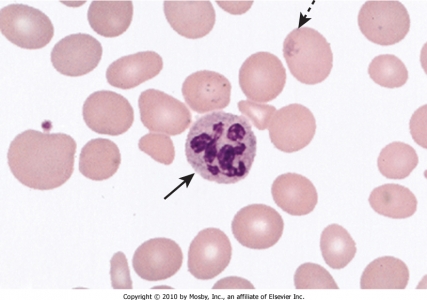 Note the large 
RBCs & the large 
neutrophil with
multilobed
nucleus
Investig.(contd)
3) Low Vit.B12 levels in the blood
4) In some cases of borderline B12 levels, check MMA (methylmalonic acid). It is high          
4) Serum autoantibodies:
    * Intrinsic factor ab.
   * Parietal cell ab. 
( if B12 deficiency is due to other causes, these antibodies will not be present)
Investig. Contd.
5) Bone Marrow:
 * Megaloblasts ( large cells with immature 
                                                              nucleus)
*  Frequently not done in a straightforward case 
    of macrocytic anemia with low B12 levels. 

So, specific diagnostic tests for pernicious anemia are:  a) Parietal cell antibodies                  
                       b) Intrinsic factor antibodies
Bone marrow
D/D of Pernicious Anemia
Folic acid deficiency
Drug induced megaloblastic anemia
TREATMENT OF P.A.
i.m. injections of B12 : Different protocols are
     used :
     * 1mg i.m. daily for 1 wk
     * Then, 1mg once a wk. for 1 month
     * Then 1 mg once a month “forever”
     JUST REMEMBER THAT TREATMENT IS BY I.M.
     INJECTIONS & IT IS FOREVER
2) High doses of oral B12 can be used (absorption by alternate pathway, not requiring intrinsic factor). However, this is not preferable.
B12 deficiency causes folic acid def. also. So, for 
  a few months, give folic acid also alongwith 
  B12
Treatment contd.
Anemia is corrected in few weeks, but mild neuro S/S improve in 6-12 months
Full blown neuro features are irreversible

                    Stomach cancer risk 
Patients with pernicious anemia have an increased risk of gastric carcinoma. So they should be regularly screened for this, by endoscopy or barium studies.
FOLIC ACID DEFICIENCY
This is another cause of Megaloblastic anemia
It causes anemia BUT NO NEURO S/S
  Folic acid is found in fruits & green leafy 
  vegetables
               CAUSES  OF  FOLIC ACID  DEF. 
Decreased intake (not eating KHUDRAA & FAWAAKA, alcoholics, poor diet)  
2) Increased requirements: 
  a) Pregnancy, lactation
  b) Dialysis patients (loss of folic acid)
Causes of def. contd
c) Hemolytic anemias ( loss of RBCs           bone
     marrow becomes overactive to compensate
                 needs more nutrients
d) B12 def. can cause folic acid def.
Causes of folate deficiency contd.
3) Drugs : Methotrexate, Phenytoin 
4) Malabsorption :  * Celiac disease

Body stores of folic acid are not too much, so 
deficiency occurs quickly, in about 4 months
INVESTIGATIONS IN FOLIC ACIDDEFICIENCY
CBC , Peripheral smear & bone marrow findings are same as in B12 def.( low Hb. & macrocytes in the blood, megaloblasts in the marrow)
Serum folic acid levels are low
RBC folic acid low( more accurately indicates
      body stores of folate),so it is test of choice
TREATMENT
Correct the cause
Folic acid tablets, 1 or 5 mg daily
Prophylactic folic acid is given in all hemolytic anemias , eg sickle cell disease, & also in pregnancy, lactation, dialysis patients
If it is due to B12 def. give that also
Review this slide again
ANEMIA

Normocytic         Microcytic           Macrocytic
(normal RBC       ( small RBC         ( big RBCs, so
 size,so norm.       MCV low)            MCV high)
  MCV)                                       
                                    Megaloblastic       Non-
                                                                   megaloblastic
OTHER CAUSES OF HIGH MCV
                 ( but no megaloblasts)
Pregnancy
Hypothyroidism
Drugs (azathioprine)
Liver disease
APPROACH TO HIGH MCV
Rule out any drug induced cause, preg., hypothyroidism
Do peripheral smear 
Check B12 plus folate levels
If both are low, give both

 Never give folic acid alone if there is only B12 def. It will correct the anemia but neuro features will progress
RAPID FIRE QUESTIONS
Causes of microcytic anemia?
2 causes of megaloblastic anemia?
What 2 things are needed for B12 absorption?
Which foods contain B12?
Causes of B12 def?
Where is B12 absorbed?
No B12 is absorbed in the duodenum, true or false?
8) Besides anemia, what else can occur in B12 
     def?
9) Name 3 neuro problems?
10) What will you see on peripheral smear?
11) If B12 levels are borderline, what to check 
       next?
12) Bone marrow biopsy LAAZIM ?
13) What is pernicious anemia?
14) Name the antibodies of pernicious?
15) B12 def due to gastrectomy is called pernicious anemia, true or false?
16) Best treatment for pernicious, injections or oral?
17) Patient has B12 def. What 2 medicines to give?
18) In B12 def., are neuro features reversible?
19) Food sources of folic acid?
20) Causes of folate def?
21) Can B12 def cause folate def?
22) Best test to diagnose folate def?
23) Folate def causes neuro problems, true?
24) Causes of macrocytic anemia without megaloblasts?
25) Name 1 drug which causes macrocytic anemia?
26) 50 year old male. Vegetarian
       TANMEEL in hands & feet since 1 month
        No anemia on physical exam
        CBC normal
What will you do next?
LAST  SLIDE  IS  VERY  IMPORTANT